E-BooK Resources at Daito Bunka University Library大東文化大学図書館の電子ブック
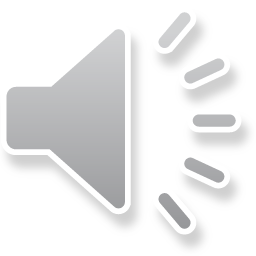 大東文化大学文学部英米文学科
英語でたくさんの本を読みたい皆さんへTo all of you who wish to read a lot in English
英語でたくさんの本を読みたい皆さんへTo all of you who wish to read a lot in English
英語でたくさんの本を読みたい皆さんへTo all of you who wish to read a lot in English
電子ブックへのアクセスAccess  e-books
図書館の電子ブックへのアクセスAccess e-books in the Library
図書館の電子ブックへのアクセスAccess e-books in the Library
図書館の電子ブックへのアクセスAccess e-books in the Library
まずは、VPN接続から・・・To begin at the beginning …VPN!
図書館の電子ブックへのアクセスAccess e-books in the Library
図書館の電子ブックへのアクセスAccess e-books in the Library
図書館の電子ブックへのアクセスAccess e-books in the Library
図書館の電子ブックへのアクセスAccess e-books in the Library
DB Portalに入る　➡　キャビネット一覧を見るLog in to DB Portal　➡　Go to The List of Cabinets
情報センターキャビネットを開く。Open the Cabinet from the Information and Technology Centre
「CISCO ANYCONNECTをダウンロード」をクリックClick “Download CISCO ANYCONNECT”
お使いのPCのタイプに合わせて、CISCO ANY CONNECTをインストールします。Install the type of CISCO ANY CONNECT that suits the PC you have.
ここでは、【WINDOWS】ANY CONNECT 4.3をインストールします。
For now, I’ll install 【WINDOWS】ANY CONNECT 4.3.
通常のソフトウェアのインストールと同じように、CISCO ANY CONNECTをダウンロード、インストールして下さい。Download and Install CISCO ANY CONNECT following the normal installing procedure.
CISCO ANY CONNECTのファイルを「名前を付けて保存」で、PCのどこかに保存します。Save the file for CISCO ANY CONNECT somewhere on your PC using “save as”.
「保存」をクリック!
Click “save”.
ダウンロードされたファイルをダブルクリックして「展開」します。Double-click the downloaded file and open it.
ここをダブルクリック！
Double-Click here.
ここから、現れる画面を指示に従って、クリックして先に進みます（Next, I accept, Install）。Just follow the instructions for installing by clicking.
インストールは、2分もかかりません・・もう終わりました。The installation will take less than two minutes.
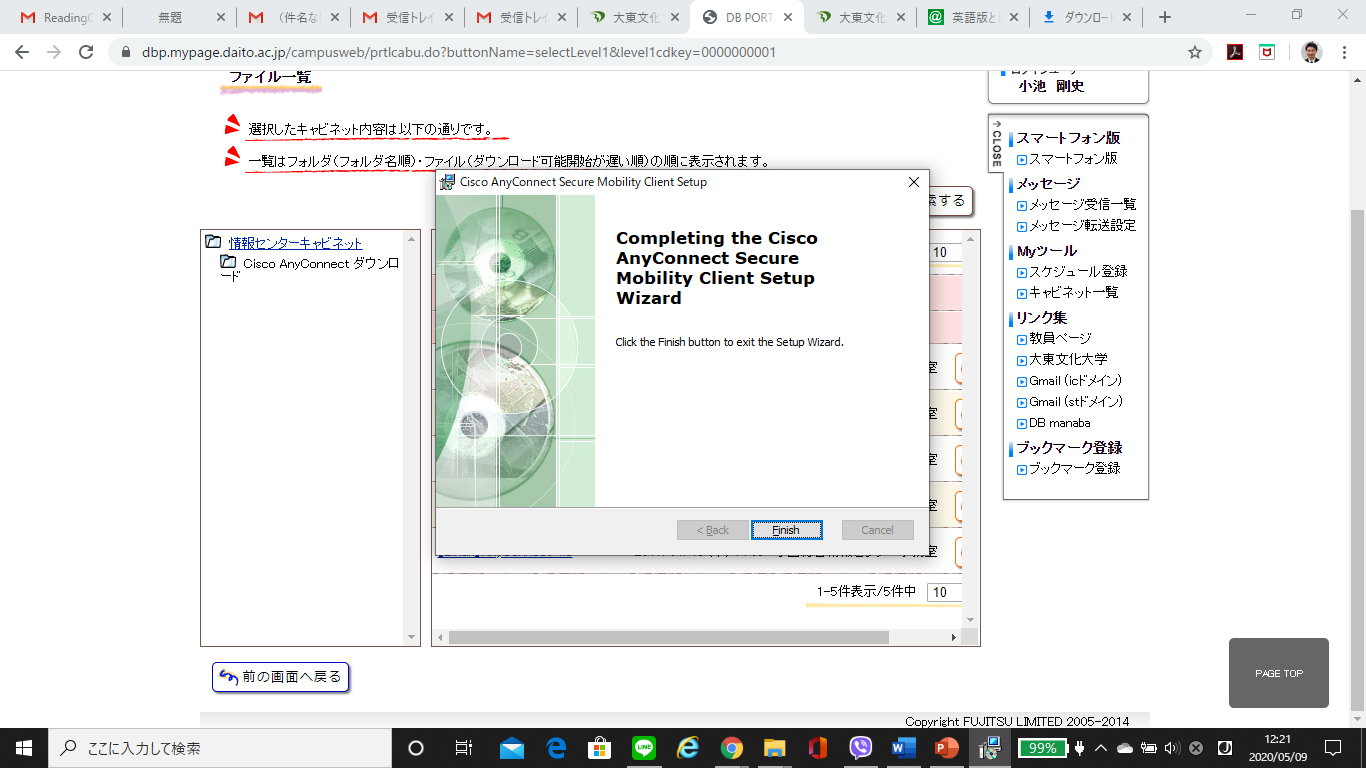 FINISHをクリック！
インストールされた CISCO ANY CONNECTをクリックし、起動します。Double-click the installed CISCO ANY CONNECT and activate it.
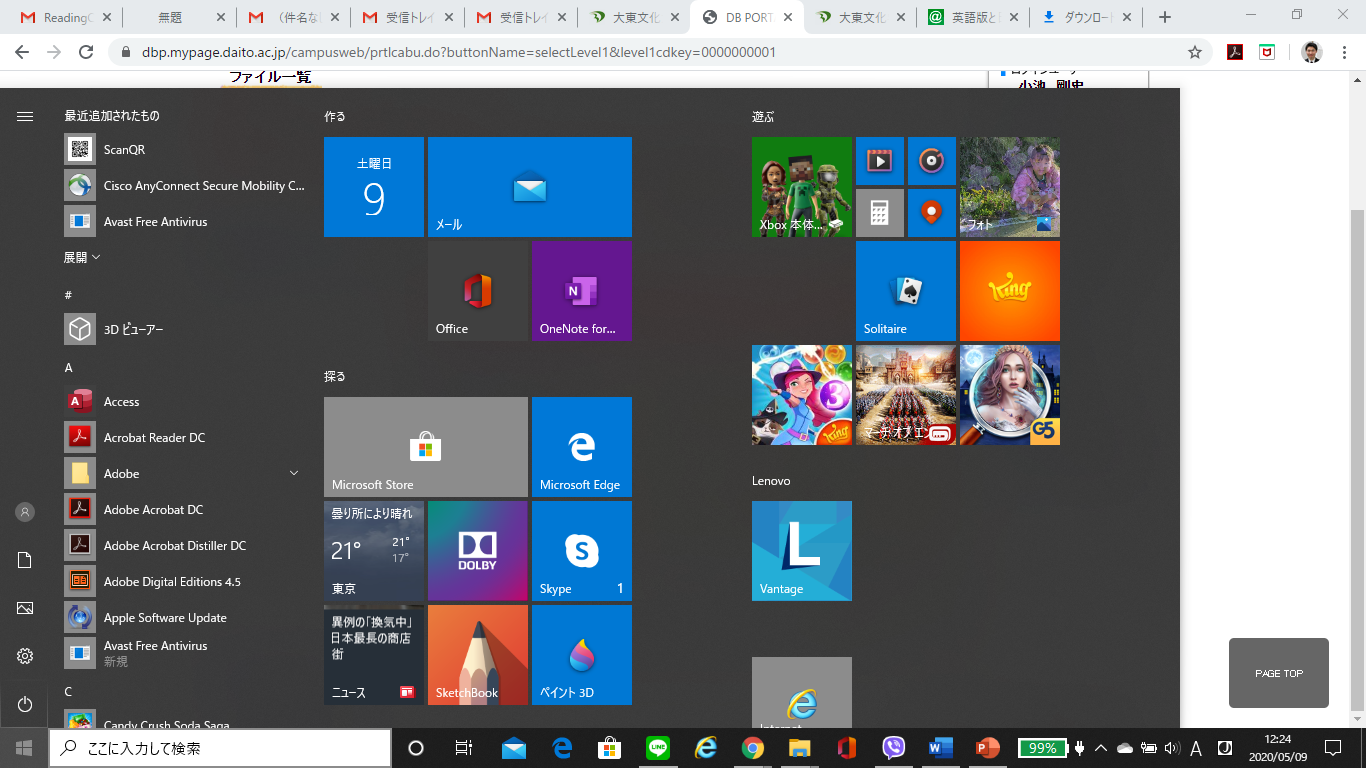 ②CISCO ANY CONNECTがインストールされています。これをクリックします。
You’ll see CISCO ANY CONNECT installed here. Click it
①左下隅のwindowsマークをクリックすると…
Click the WINDOWS symbol in the bottom left corner …
右下に、CISCO ANY CONNECT SECURE MOBILITY CLIENTが出てきます。CONNECTをクリックします。“CISCO ANY CONNECT SECURE MOBILITY CLIENT” will pop up. Click “Connect”.
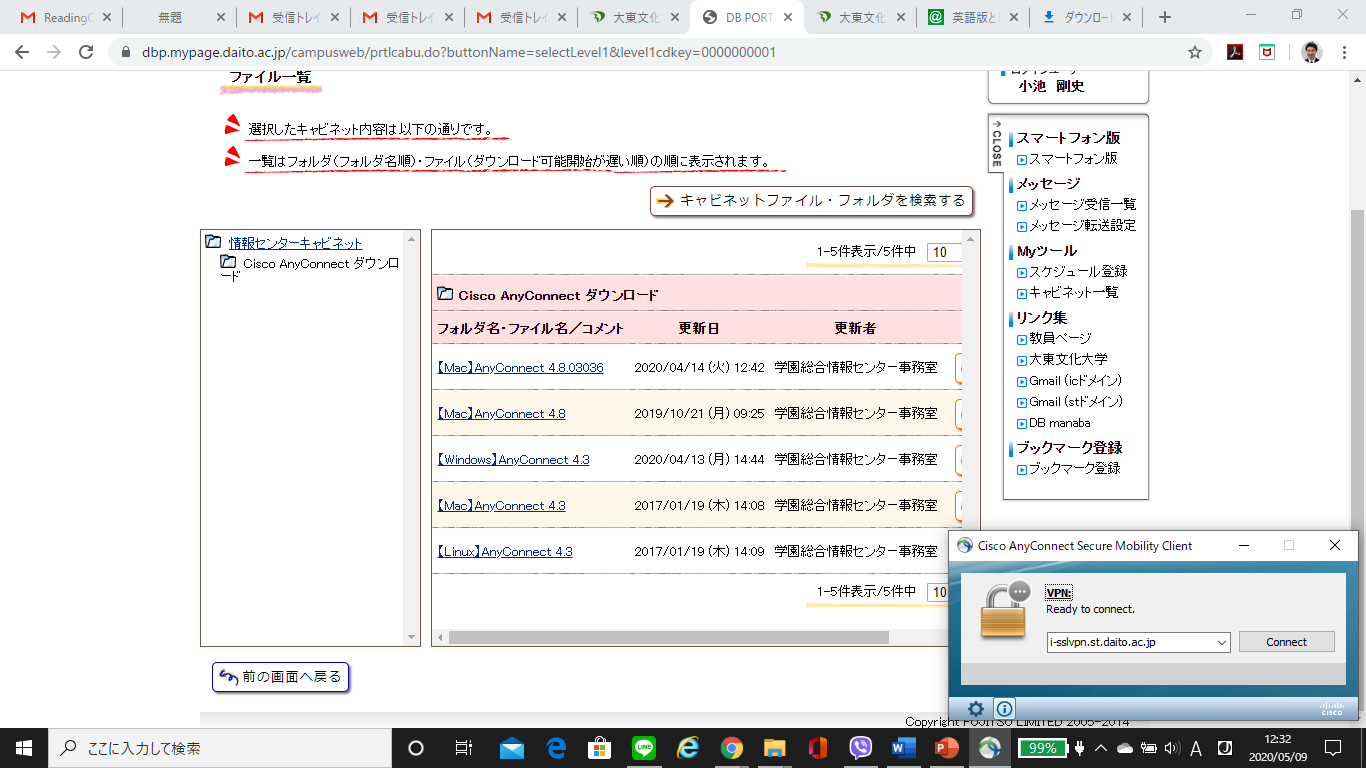 Connectをクリックします。
Click “Connect”.
ここに教職員番号が現れます。下のボックスにDBポータル用のパスワードを入力してください。In this box you’ll see your registration number. Enter your DB Portal password here.
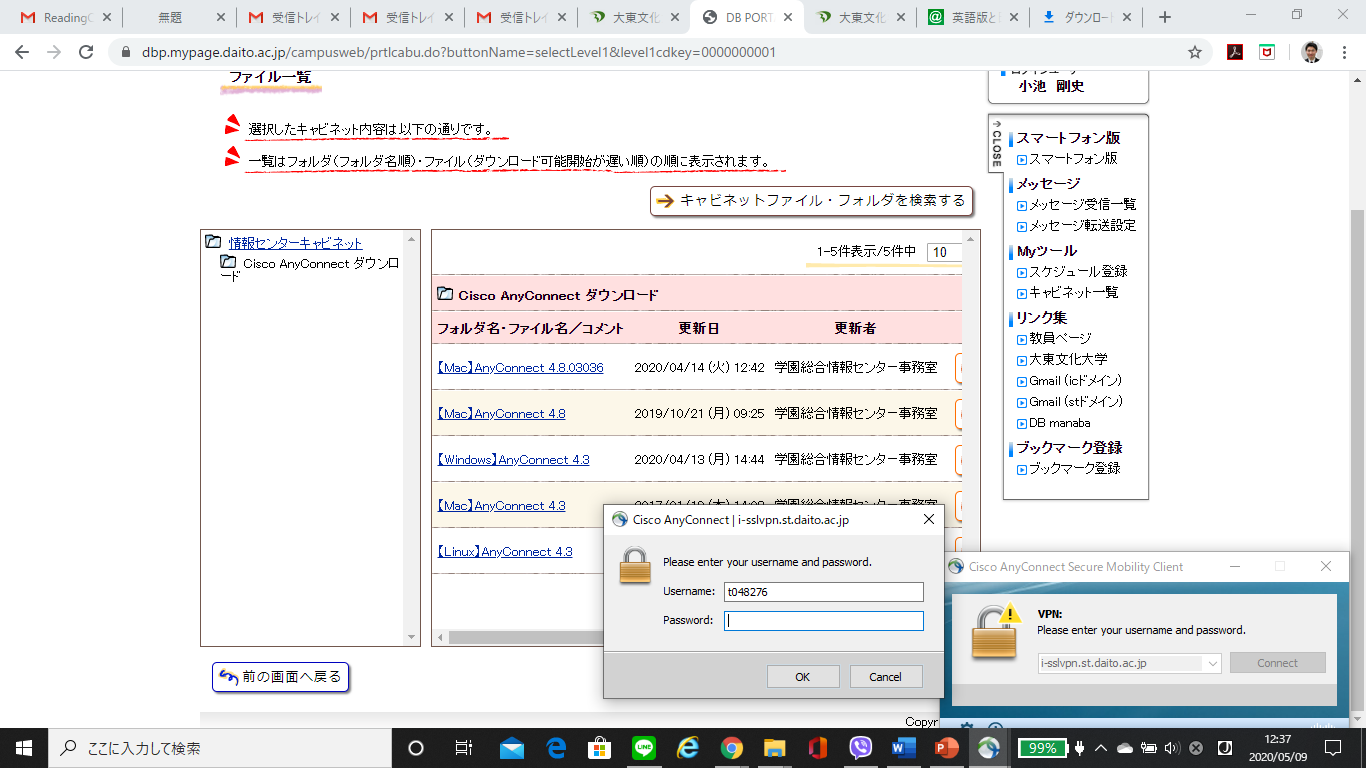 ここにDBポータル用のパスワードを入力してOKをクリックします。
Enter your DB Portal password here and click “OK”.
しばらくお待ちください。Wait a moment or two …..
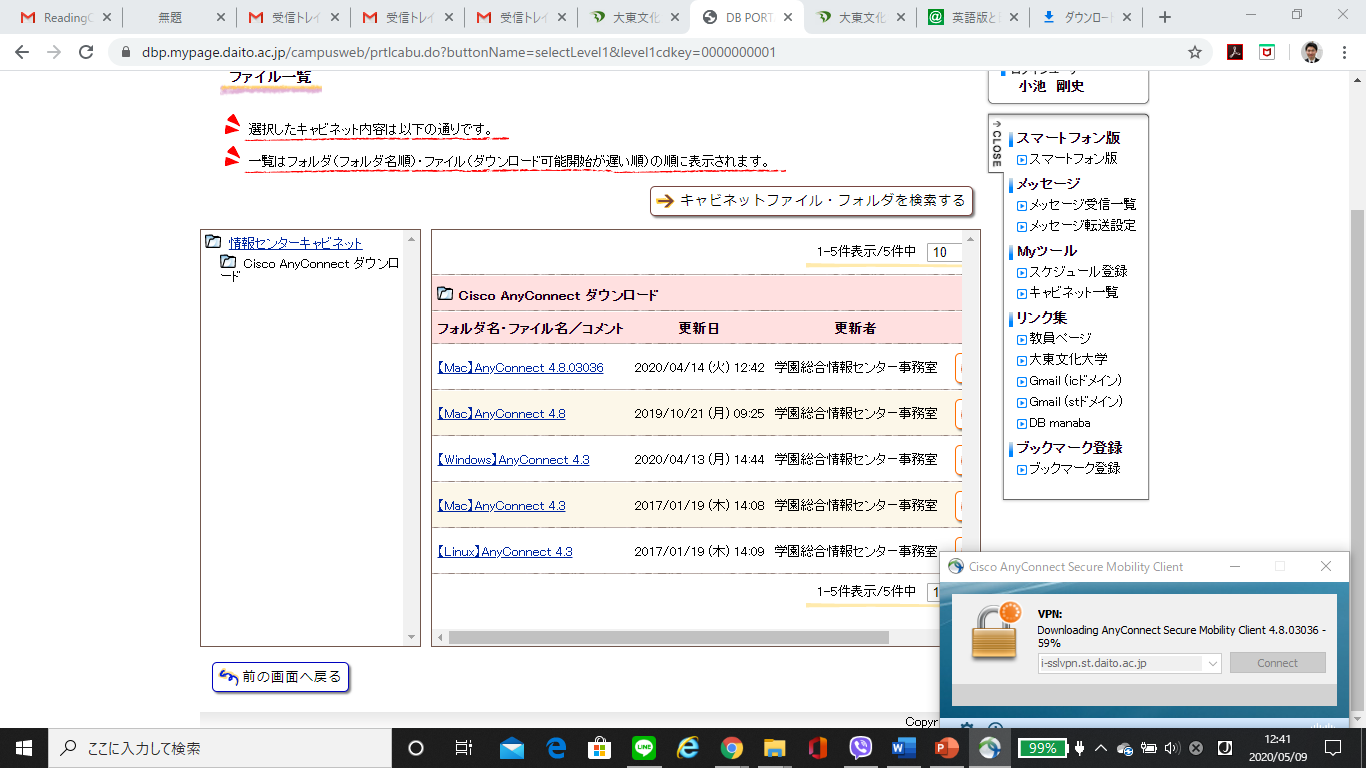 この画面が出てきたら、VPN接続は完了です。With this pop-up, your  VPN connection is completed!
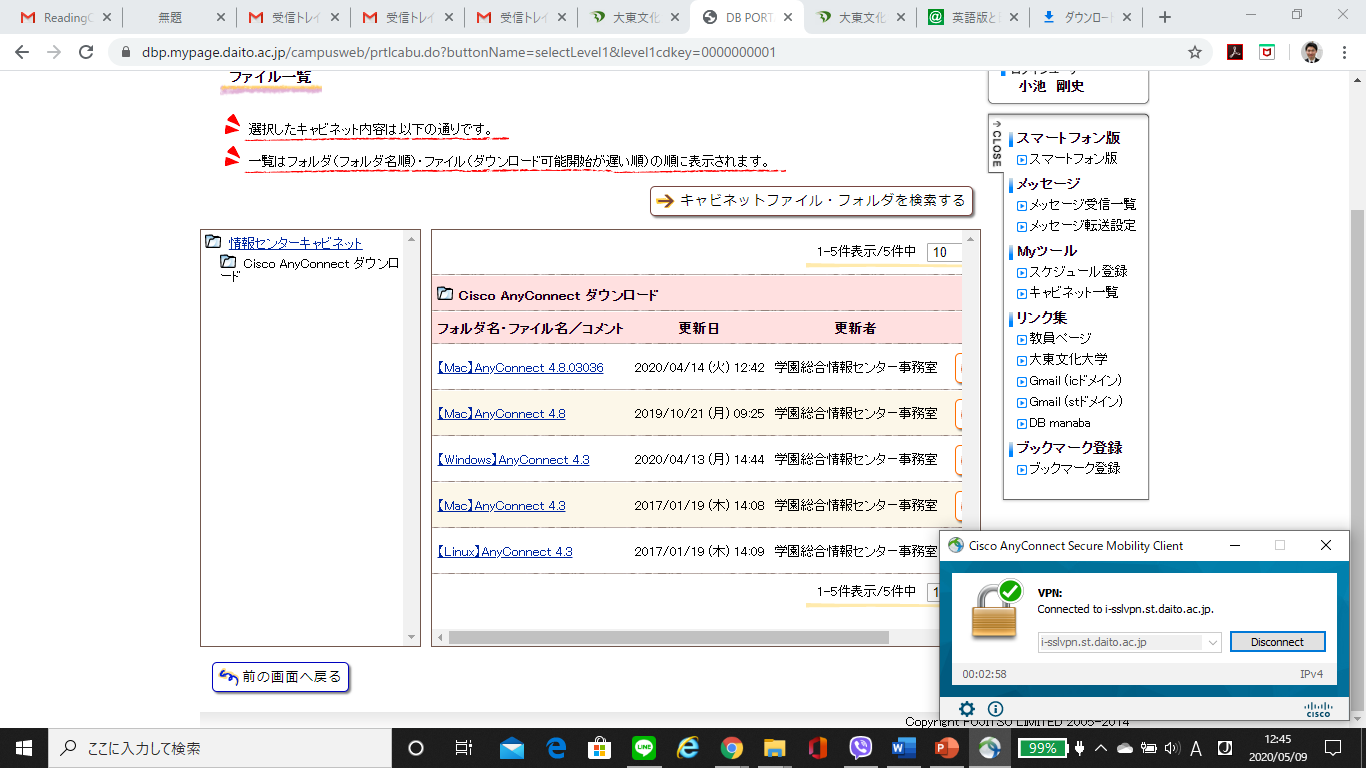 VPNが接続された状態で、図書館HP内の丸善電子ブックライブラリのサイトへ移動します。With the VPN connected, let’s go to the Maruzen e-book library on the library homepage …

下記のURLでサイトに移動！
Just click on the URL below!
https://elib.maruzen.co.jp/elib/html/BookList;jsessionid=80C766192A7BEB350C2C6960C069F08A?0
こちらが丸善電子ブックライブラリのサイトです。WELCOME TO THE MARUZEN E-BOOK LIBRARY!
ここに注目！
Look here!
様々な出版社から出ている書籍がここで閲覧できます。特に、センゲージ・ラーニングおよびマクミランの書籍に、英語の多読教材が含まれています。
この中で、センゲージ・ラーニングを見てみましょう。
Let’s try Cengage Learning …
Here is a list of e-books from all sorts of publishers. For extensive English reading, e-books from McMillan or Cengage Learning are especially useful.
この中で、センゲージ・ラーニングを見てみましょう。
Let’s try Cengage Learning …
読みたい本を選び、「閲覧」をクリックすれば、VPN接続したまま読むことができます。
Choose the book you want to read, and click「閲覧」(browse) and you can read it while the VPN is connected.
このような感じで、ウェブ上で閲覧できます。You can read it online, like this.
また、「ダウンロード可」となっている本は、PCにダウンロードして保存し、印刷もできます。そうすればVPN無しでその本を読むことができます。
If the book is downloadable（when it says here「ダウンロード可」, you can download it and save it on your PC (and print it if you want), and once you’ve done that, you can read it without the VPN connection.
「閲覧」したページに戻り、「印刷／保存」をクリックします。Go back to the book’s browse page, and click “save/print”.
ここをクリックします。
Click here.
ダウンロード・印刷する範囲を決めます。Specify how many pages you want to download/print.
「現在ページを含む」を選択し、最大ぺージ数（その本のページ数）を入力すれば、全ページをダウンロードできます。
　但し、ここの規約をよくお読みください。
（私的な使用の場合のみ、ダウンロードできます）
ダウンロード・印刷する範囲を決めます。Specify how many pages you want to download/print.
Here select which part of the book you wish to download, including the current page「現在ページを含む」, and specify here the total number of pages in the book. Then you can download the whole book. 
However, please note that you can download it only for your private reading.
PC内に保存すれば、VPN接続することなく、好きな時に読むことが出来ます。Save it on your PC, and now you can read it whenever you want, without the VPN connection!
これで、英語多読用の電子ブックへのアクセスへの仕方の説明は終了です。

このような状況の中でも、読書を通じて、みなさんの学生生活が文化的に豊かになりますことを、心から祈っております。
This is the end of the explanation for how to access the e-book resource for extensive English reading. 
We hope this will help to enrich your university life during these stressful times.
ご閲覧、有難うございました。Thank you for watching!
大東文化大学文学部英米文学科
The Department of English and American Literature
The Faculty of Literature
Daito Bunka University